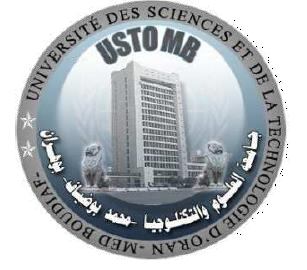 Université des Sciences et de la Technologie d’Oran Mohammed Boudiaf (USTO-MB)
FACULTÉ DE GÉNIE ELECTRIQUE
DÉPARTEMENT D’ELECTRONIQUE
Electronique Fondamentale 2
Par: Dr. LEKHAL-MAZOUZ Nacera
1
Cours : 2ème année Licence
Filière: ELECTRONIQUE
Références Webographies
Chapitre 1: Transistors à effet de champ
https://www.biblio-sciences.org/2020/11/electricite-generale-analyse-et.html

https://www.dunod.com/sites/default/files/atoms/files/9782100721436/Feuilletage.pdf

https://fr.qaz.wiki/wiki/Maximum_power_transfer_theorem
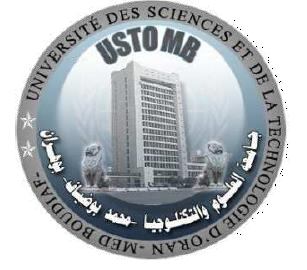 Chapitre 2: Amplificateurs de puissance
2
https://www.biblio-sciences.org/2020/11/electricite-generale-analyse-et.html

https://www.dunod.com/sites/default/files/atoms/files/9782100721436/Feuilletage.pdf

http://dspace.univ-usto.dz/handle/123456789/468
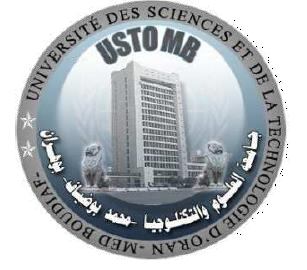 Chapitre 3: Contre réaction (CR)
3
http://dspace.univ-usto.dz/handle/123456789/468  

http://dspace.univ-usto.dz/jspui/bitstream/123456789/467/1/EF_MN.pdf
Chapitre 4: Amplificateurs différentiels
4
http://dspace.univ-usto.dz/handle/123456789/468 
 
https://www.biblio-sciences.org/2020/11/electricite-generale-analyse-et.html

https://www.dunod.com/sites/default/files/atoms/files/9782100721436/Feuilletage.pdf
Chapitre 5: Oscillateurs sinusoïdaux
5
http://dspace.univ-usto.dz/handle/123456789/468

https://www.biblio-sciences.org/2020/11/electricite-generale-analyse-et.html